7.12.21

L.O.- I can multiply and divide by 7.
42
21
63
45
18
30
12
7
42
Today we are going to be learning our 7 times tables. 


Let’s put the multiples of 7 on our metre stick, write them on our whiteboard and chant them together.



Then, we will watch this video and try to join in with the answers.

https://www.youtube.com/watch?v=WdF_vFAxwas
Complete the sentences.
4
There are ____ heptagons.

Each heptagon has ____ sides.

There are ____ sides altogether.
7
28
Complete the missing numbers.
4
There are ____heptagons.
Each heptagon has ____ sides.
There are ____ sides altogether.
7
28
7
28
7
7
7
4
7
28
7
4
28
28
7
7
7
7
7
4
Complete question 1 on your worksheet.
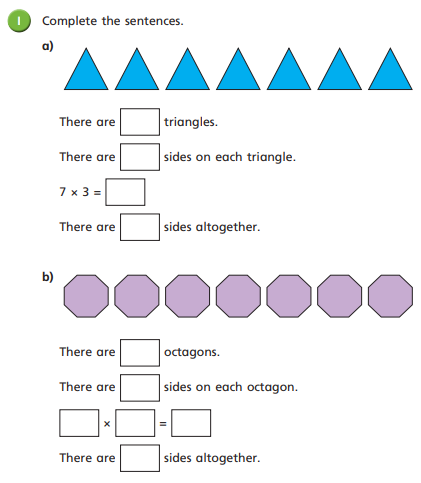 Copy and complete these sentences in your book.
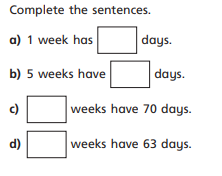 I don’t know my 7 times-table yet, I’ve only learnt up to my 5 times-table
4
10
14
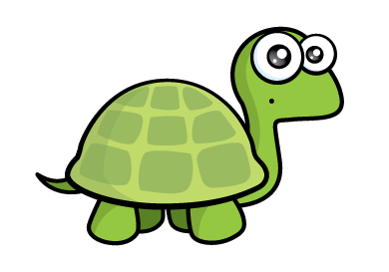 So I can add 5 lots and 2 lots together
Don’t worry, you can use those to help you. Watch…
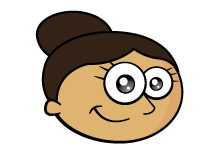 14
10
4
14
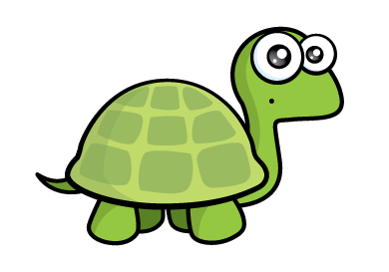 So I can add 5 lots and 2 lots together
Don’t worry, you can use those to help you. Watch…
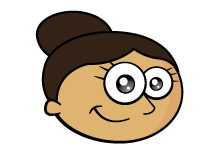 14
21
10
15
4
6
14
21
You could also subtract 7 from 70 like when we looked at the 9 times-table
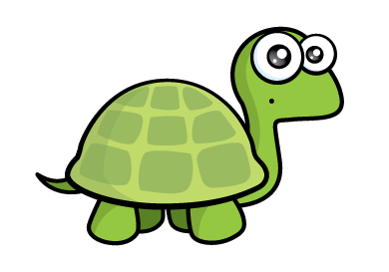 So I can add 5 lots and 2 lots together
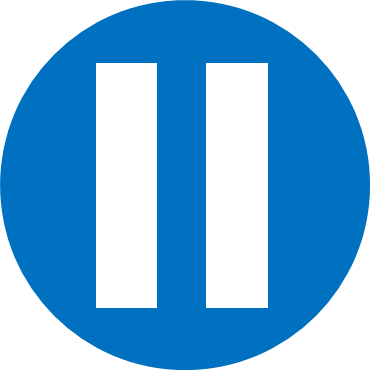 Have a think
63
42
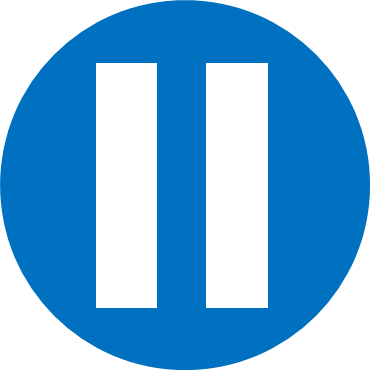 6
Have a think
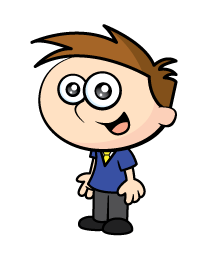 7
5
35
6
42
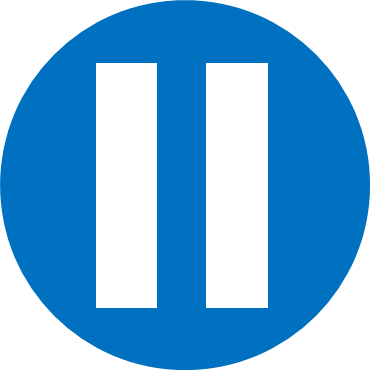 6
Have a think
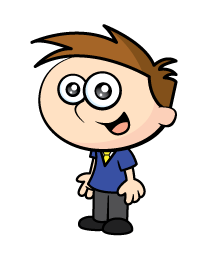 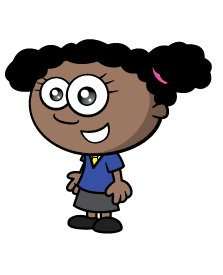 7
3
21
6
42
3
21
Complete question 2 on your worksheet. If you finish, complete an example of your own.
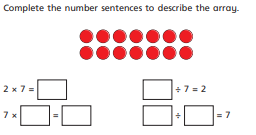 Finish the questions on your worksheet.
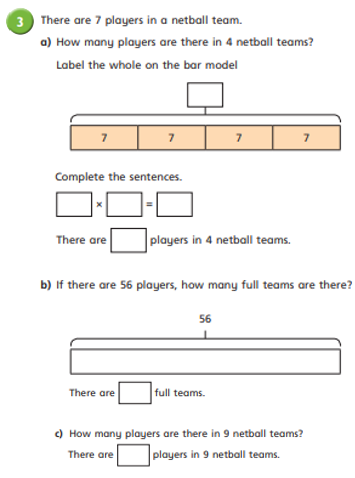 Now, we will all be given a card with a  7x table multiplication fact on. We will try to get around the class as quickly as we can by answering each others questions. 




Then, we will play multiplication bingo but today with our 7’s. 

Again, if you have a correct call you can move up the star chart.

Then, we have a 7x tables space race if you want to take the challenge.